Click to add text
Nov. 8-Dec. 17
10A-12P
Brookland-Lakeview Empowerment Center (BLEC)
1218 Batchelor Street, West Columbia, SC 29169
Click to add text
https://forms.office.com/g/S0LB3Zdg6W
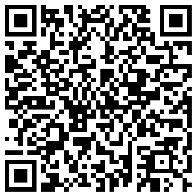 NATIONAL SPONSOR
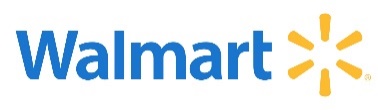 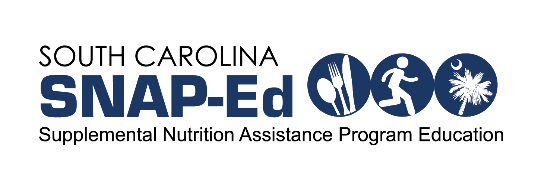 Contact Cindye Richburg Cotton at (803) 747-3519 at BLEC for any questions.​
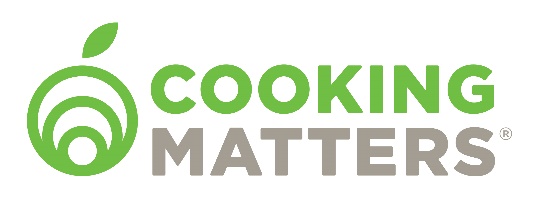 This program was partially funded by USDA’s Supplemental Nutrition Program as part of SNAP-Ed, brought to you by Cooking Matters®. To find out more, contact 1-866-950-FOOD(3663).
Join us for a FREE education series. 
SCAN the QR Code below to register.
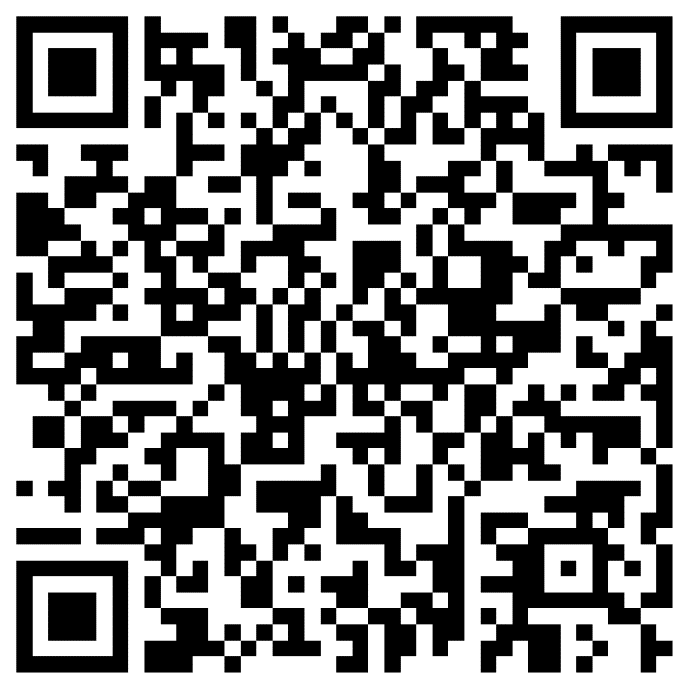 11/8/22 at 10a: Session 1
11/15/22 at 10a: Session 2
11/29/22 at 10a: Session 3
12/06/22 at 10a: Session 4
12/13/22 at 10a: Session 5
Brookland-Lakeview Empowerment Center (BLEC)
1218 Batchelor Street, West Columbia, SC 29169
Contact Cindye Richburg Cotton at (803) 747-3519 at BLEC for any questions.​
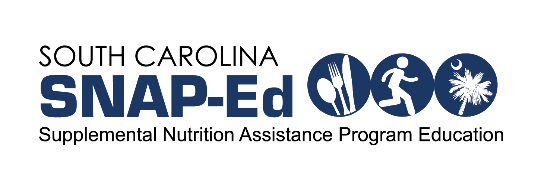 You want the best for your family, but time, money, and picky eaters may make it hard. Join us on Tuesdays at the BLEC to make mealtime easier.
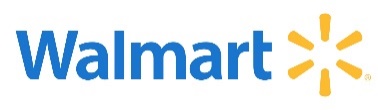 This program was partially funded by USDA’s Supplemental Nutrition Program as part of SNAP-Ed, brought to you by Cooking Matters®. To find out more, contact 1-866-950-FOOD(3663).